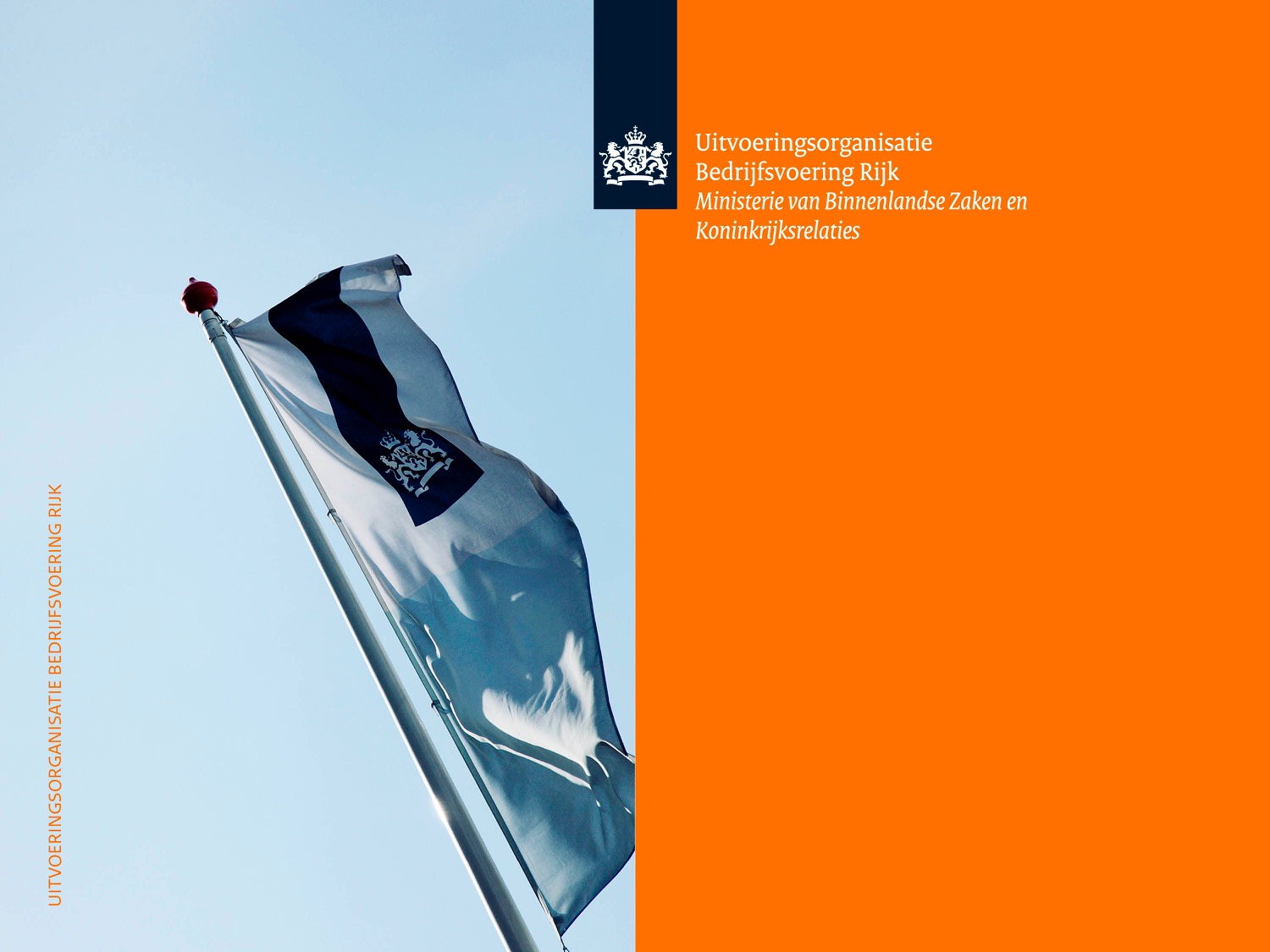 1
14-6-2016
Gebruikersgroep Data.overheid.nl

JUNI 2016 




Team Data.overheid.nl
Den Haag | juni 2016 		  UBR|KOOP
2
14-6-2016
Vandaag
Update data.overheid.nl
Onderwerpen: Inventariseren van data, Award, EU dataportaal, hergebruik software, Haagse Feiten
Updates uit de zaal
Workshop
3
14-6-2016
Update data.overheid.nl
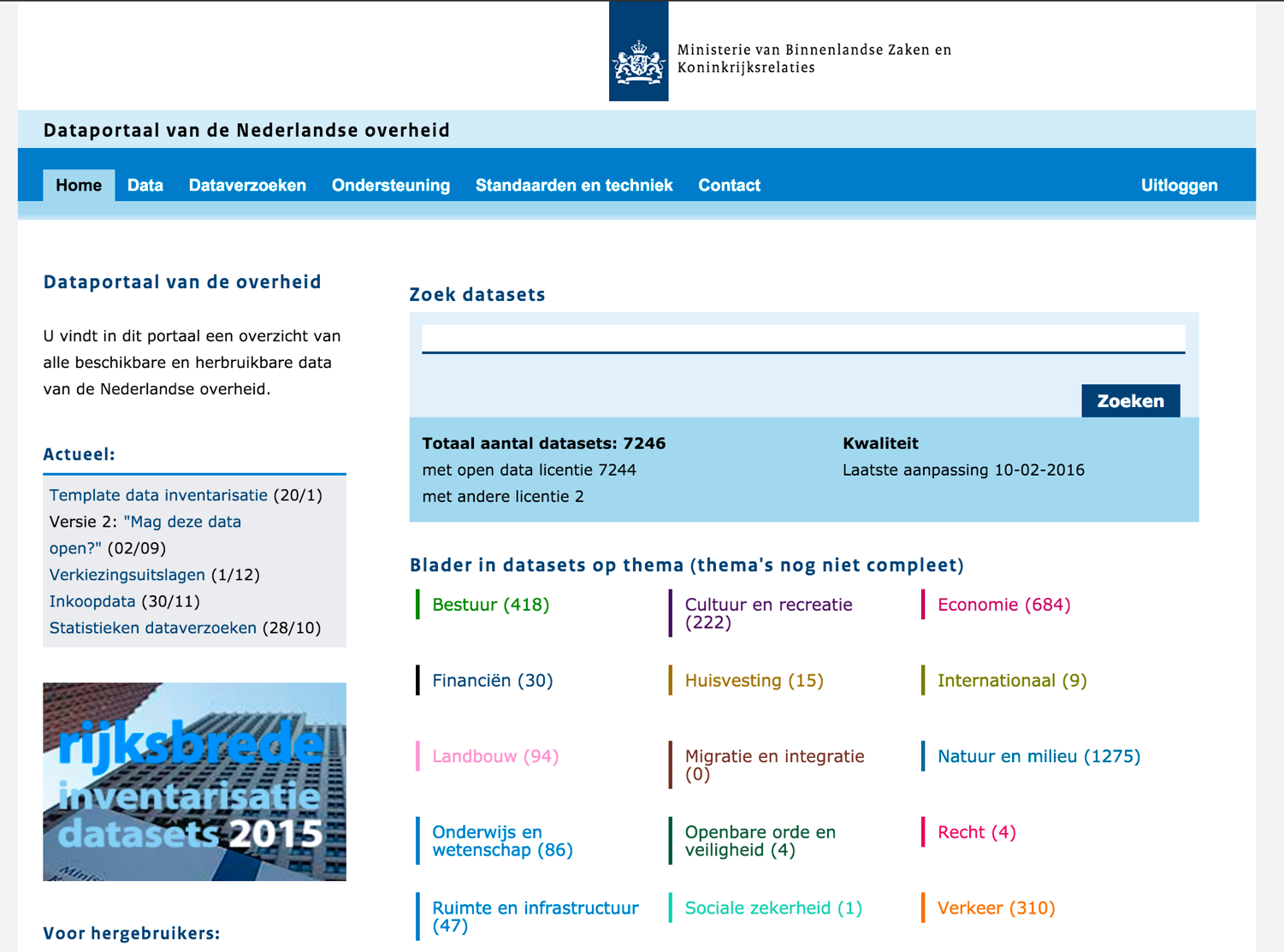 5
14-6-2016
Ondersteuning overheden
Team “datamanagement” actief
Inger Waling			- data management
Jelle Verburg			- data management
Sander van Haren	- aansluitingen
Ted van Geest          -  funct. beheer
Hans Overbeek        - DCAT/metadata
Hayo Schreijer 		- product manager
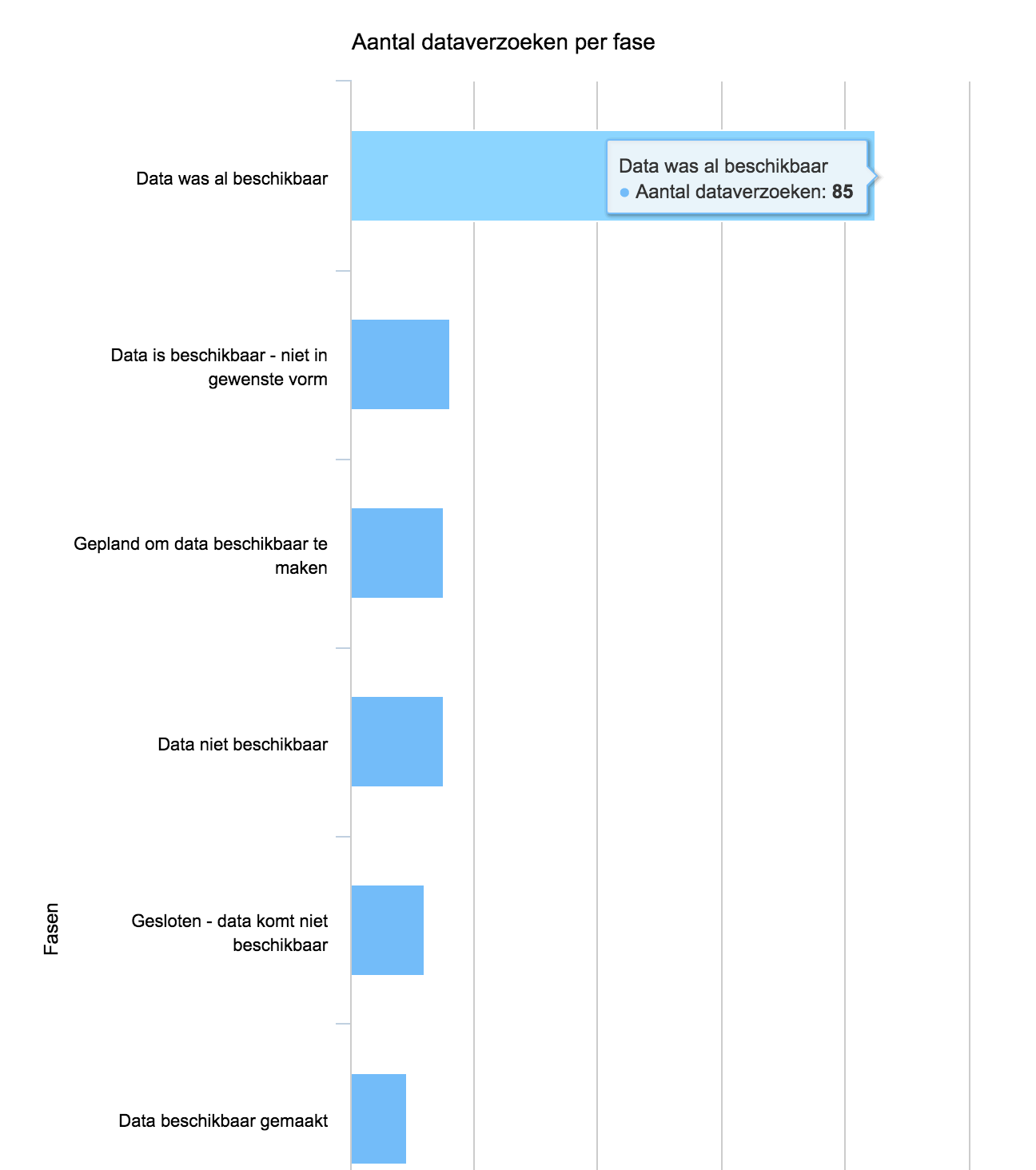 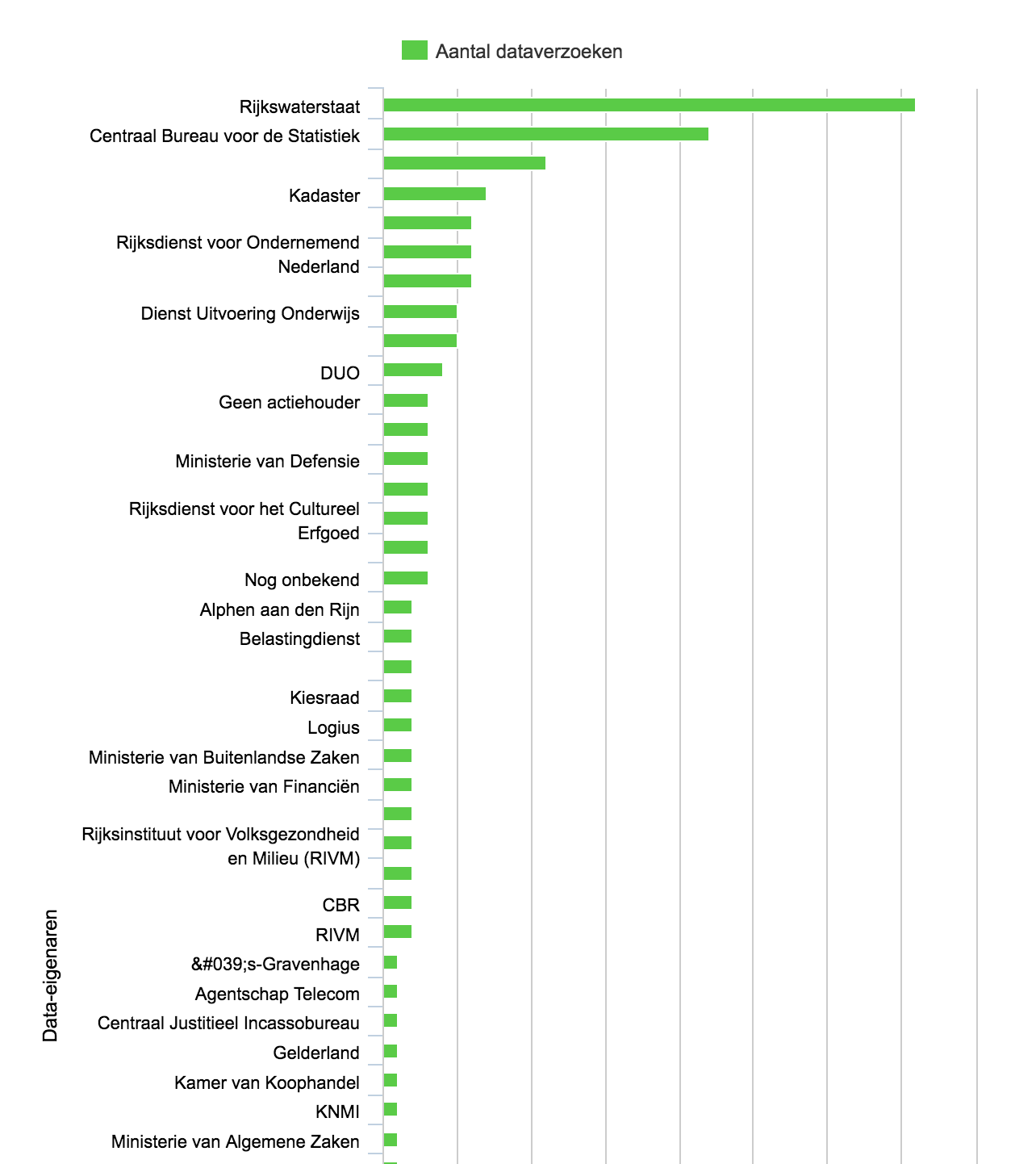 7
14-6-2016
Dataverzoeken
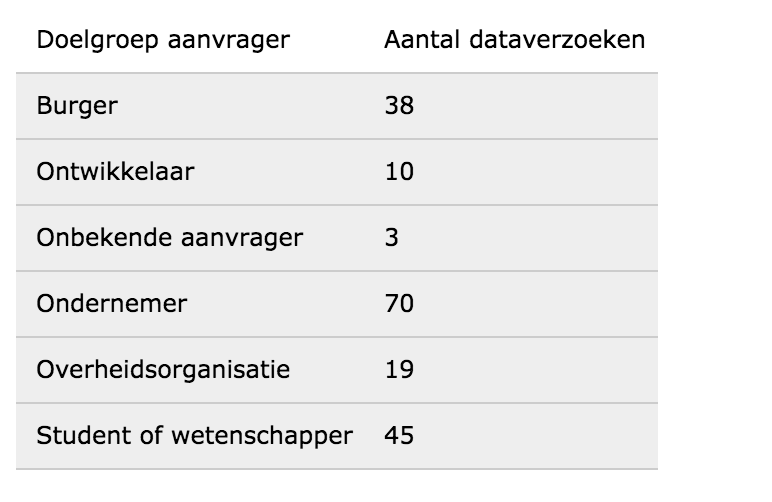 Data inventarisatie 2016
Inventarisatie 2016 afgerond
Nu verwerken, rapportage richting 2e kamer voorbereiden
Meer over inventariseren: Jelle
9
14-6-2016
High value datasets
27 datasets uit inventarisatie 2016
Verkiezingsuitslagen
Inkoopdata overheid
Steeds betere invulling van de Global Open Data Index
10
2015 resultaten Nederland in de GODI: http://index.okfn.org/
14-6-2016
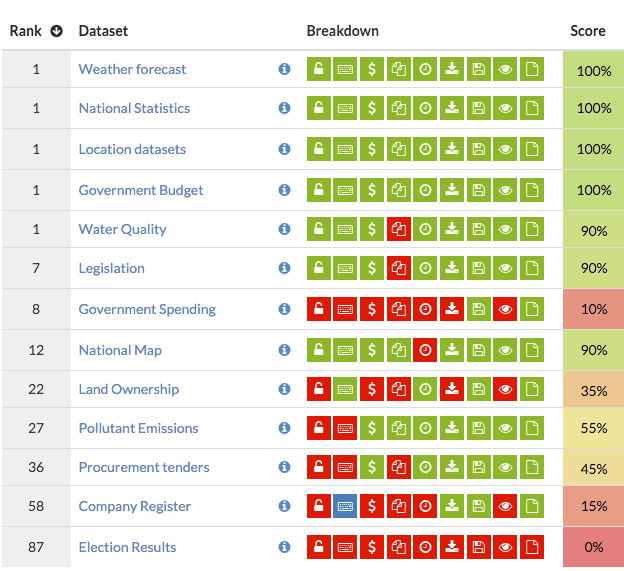 11
14-6-2016
Probleemgevallen NL in global open data index:
Company Register (KvK)
Land Ownership (Kadaster)
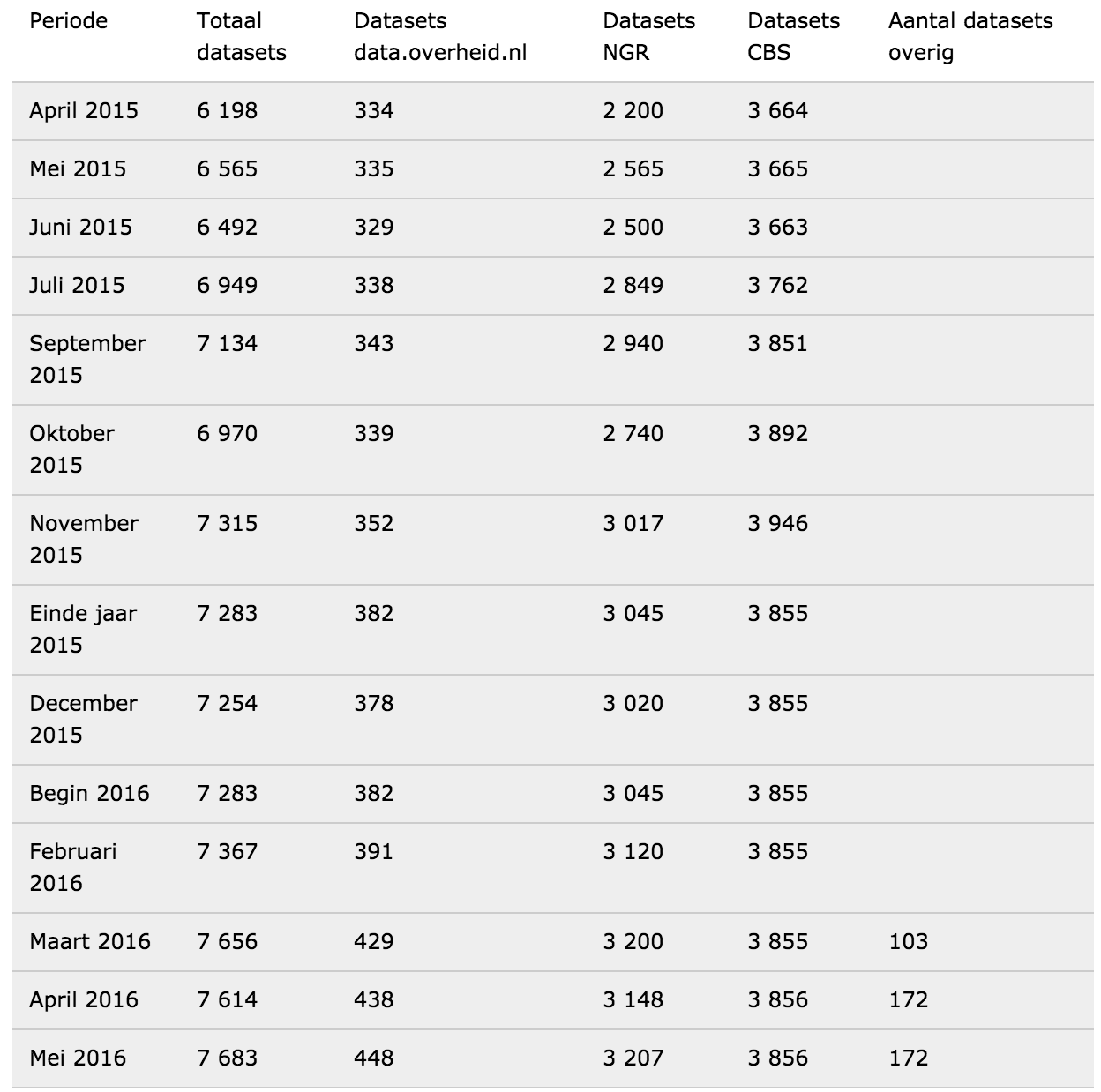 12
Datasets
14-6-2016
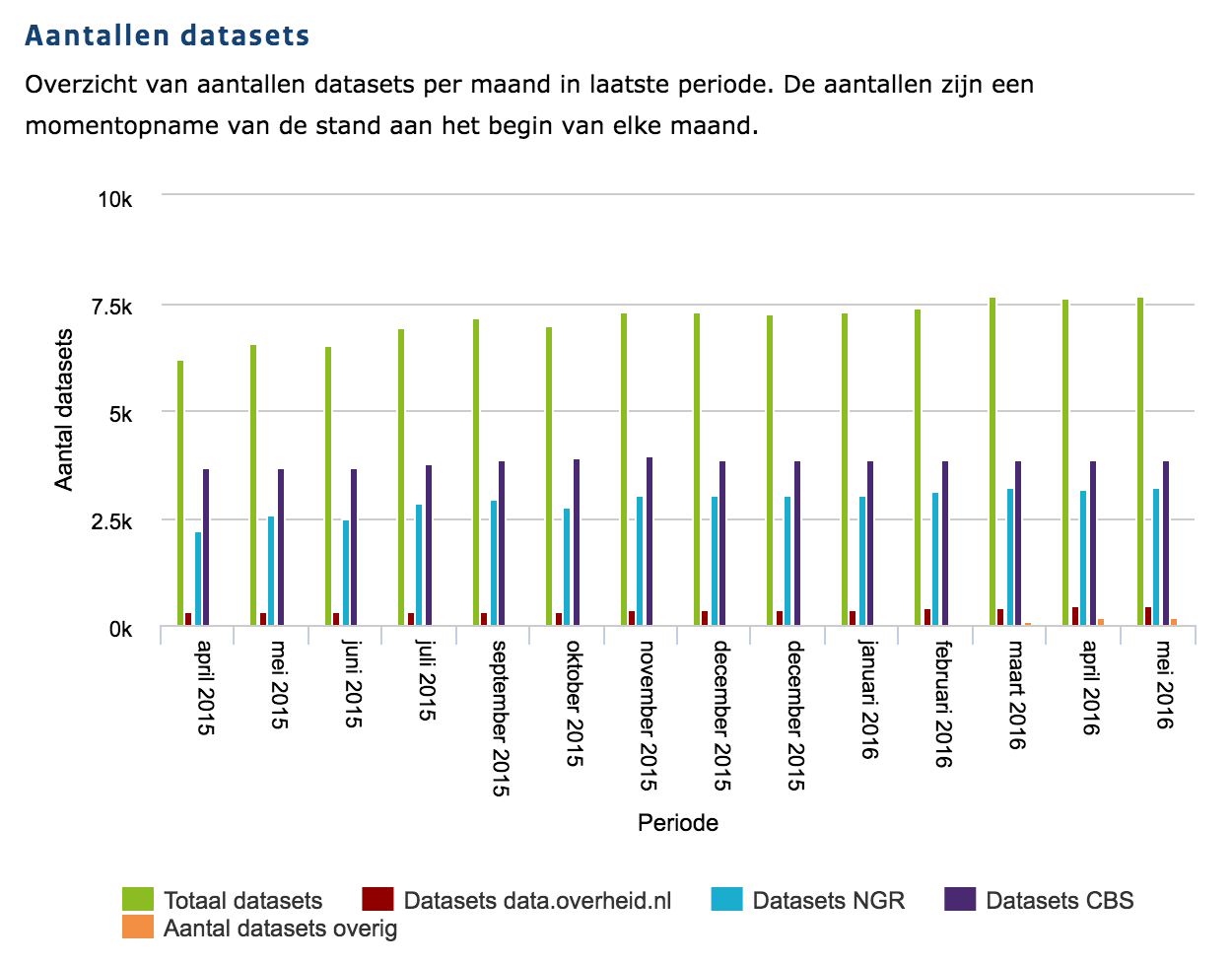 Groei in 1 jaar: + 1515 datasets
Issues: dubbelingen
13
14-6-2016
Datasets die naar dezelfde databron verwijzen (SZW/CBS)
Datasets met overlap in databronnen 
Datasets die hetzelfde zijn uit verschillende bronnen (RIVM)
Wat is een dataset eigenlijk? 
-> overkoepelende dataset identifier
-> verduidelijken: 
dataset (=metadata) 
databron (=daadwerkelijke data)
14
14-6-2016
Wat is onderweg (release 2.5)
CKAN 2.5/2.6 update
Update aanmeldproces
Meer velden voor context datasets
Aansluitingen: CBS derden, RIVM, Data platformNL
Eerste versie van een data monitor
Gepland: half maart 2016
EIND JUNI 2016
15
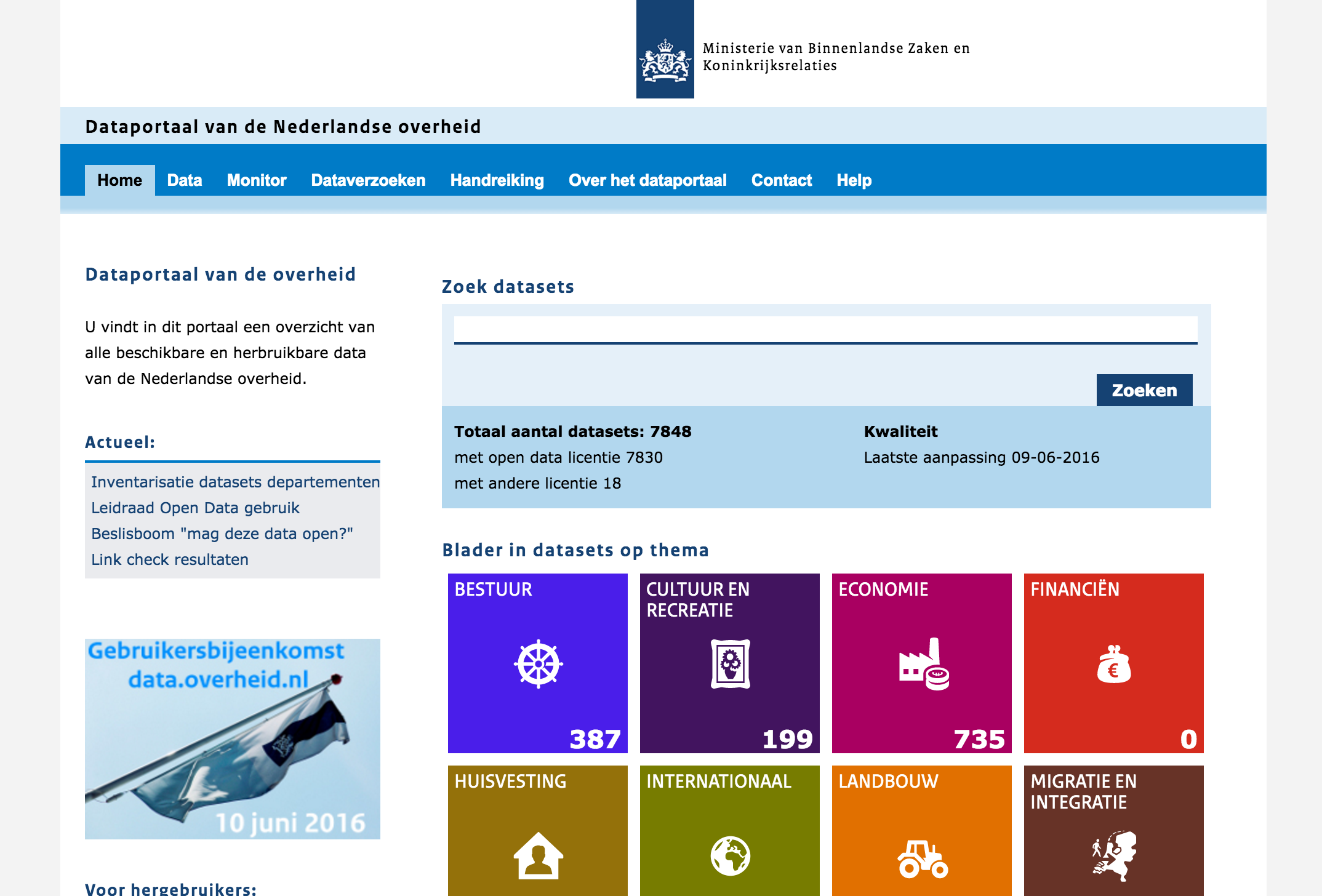 14-6-2016
Dataplatform NL
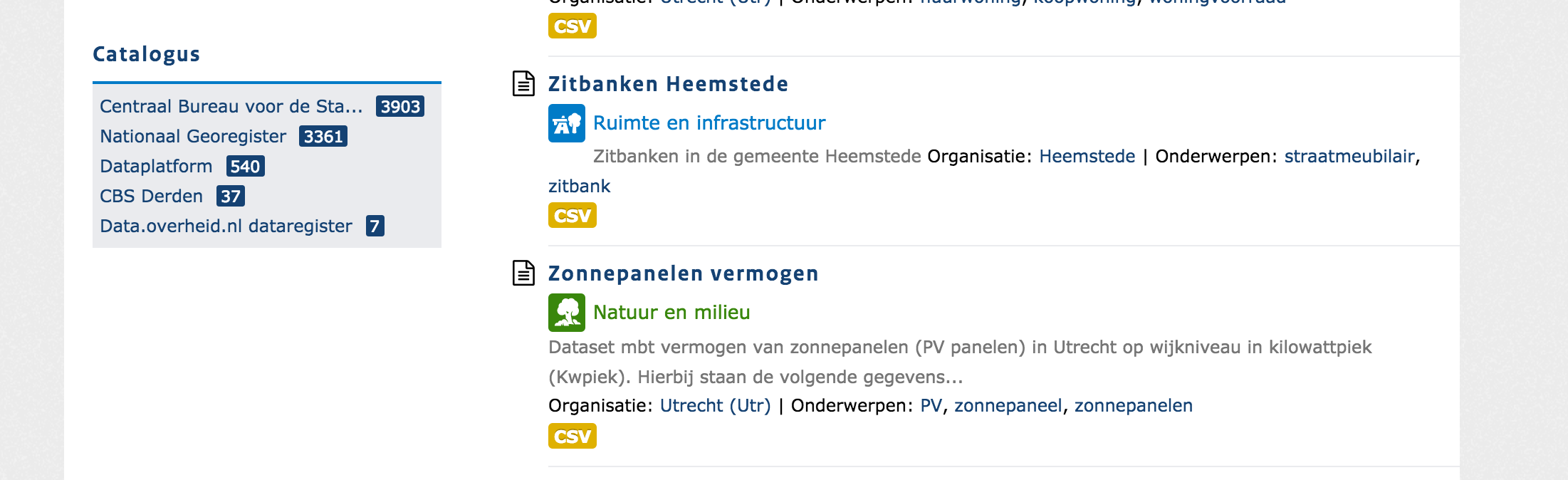 In de pijplijn
Toevoegen Waardenlijsten, registraties en Stelselcatalogus aan data.overheid.nl
Beheer en publicatie van waardenlijsten van de overheid
Aansluitingen van andere registers
Herfst 2016: Accountability hackaton
Meer open data!